PIA 2020 Week 7
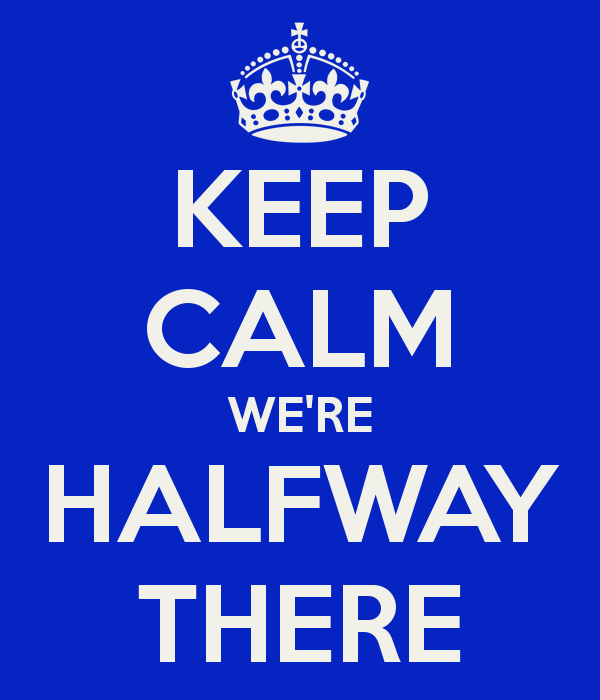 Jessi Hanson
Timeline
Study Sessions Thursday October 20th from 6-8pm
Friday 21st from 1-2pm
Mid-term will be October 26th
No ‘notes’, come with 5-7 sheets of blank paper, pens & pencils, all items will be put away and cleared off table and laps
If you have special requirements for the exam, please confirm with Jessi a time to take it as you will take it at another time
The Hierarchy of Needs and Roles (Abraham Maslov)
V. Human Resource Development and Education
1.  The Key to Merit

2.	Issue:  the difference between Education and  Training

3.   Professional vs. Management

Video: The G.I. Bill- Look at film
A Form of Affirmative Action

LETS FINISH THIS SECTION PLEASE IN THE DISCUSSION/RECITATION NOTES
Essay Example
Everyone please read the essay example presented on board with your group
Discuss the elements in its:
Introduction
Topic Sentence
Body
Transitions between paragraphs
Evidence- What type did it have?
Conclusion
Prep Question 1
Look back to Schiavo-Campo & McFerson’s description of ‘Good Governance’
Let’s map 3 countries 
How would each rank in terms of accountability, transparency, rule of law, and participation?